REPRODUCTION IN ANIMALS
CLASS –VIII            MODULE  2
FERTILISATION
PREPARED  BY  A K MISHRA
           TGT/SS,AECS-3,MUMBAI
* The first step in process of reproduction is the fusion of a sperm and  an ovum.
When sperms come in contact of with an egg ,one of the sperms may fuse with the egg.
Such  fusion of the egg and the sperm is called fertilisation.
During fertilisation , the nuclei of the sperm and egg fuse to form a zygote.
TYPES OF FERTILISATION
1. INTERNAL FERTILISATION
2. EXTERNAL FERTILISATION

  INTERNAL FERTISATION

 Fertilisation which takes inside the female body is called internal fertilisation. 
Example- Humans ,Cows ,Dogs ,Hens etc
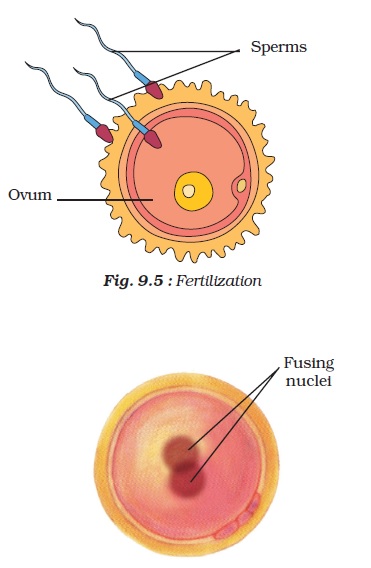 IVF OR in vitro fertilization
The fertilisation  of an egg that takes place outside the body in a test tube  or any other apparatus is known as IVF or in vitro fertilisation.
EXTERNAL FERTILISATION
The type of fertilisation in which the fusion of a male and a female gamete takes place outside the body of the female is called external fertilisation.

Example: 
1. Aquatic animals such as fish,star fish.
2. Frog etc.
Test-tubes Babies
In this technique freshly released egg and  sperms are put together for a few hours for IVF. In case fertilisation occurs, the zygote is allowed  to develop for about a week and then placed in the  mother’s uterus. Complete development takes place in the uterus and the baby is born like any other normal baby. Babies born through this technique are called test-tube babies.
DEVELOPMENT OF EMBRYO
Fertilisation results in formation of zygote which begins to develop into an embryo.

The zygote divides repeatedly to give rise to a ball of cells.

The cells then begin to form groups that develop into different tissues and organs of the body.
This developing  structure is  termed an embryo. 
The embryo gets embedded in the wall of  the uterus for further development.
The embryo continues to develop in the uterus.
It gradually develops body parts such as hands,legs,head,eyes,ears etc.
The stage of the embryo in the which all the body parts  can be identified is called a foetus.

When the development of the foetus is complete, the mother gives birth to the baby.
FIG-9.8/NCERT BOOK
FIG 9.9: Foetus in the uterus
INTERNAL FERTILISATION IN HEN
Internal fertilisation takes place in hen also.
Soon after fertilisation ,the zygote divides repeatedly  and travel down the oviduct.
As it travels down, many protective layers are formed around it.
The hard shell that of egg is one such protective layer.
HEN’S EGG
After the hard shell is formed around the developing embryo ,the hen finally lays the egg.

The embryo takes about 3 weeks to develop in to chick.
CHICK AND EGG
THANK YOU
END OF M2